ΗΛΕΚΤΡΟΦΟΡΗΣΗ ΑΝΟΣΟΚΑΘΗΛΩΣΗ
Δήμα Κλεάνθη Ph.D
Κλινική Βιοχημικός-Αναπληρώτρια Καθηγήτρια ΕΚΠΑ

TMHMA  ΚΛΙΝΙΚΗΣ  ΒΙΟΧΗΜΕΙΑΣ  ΙΑΤΡΙΚΗΣ  ΣΧΟΛΗΣ  Ε.Κ.Π.Α
ΠΑΝΕΠΙΣΤΗΜΙΑΚΟ  ΓΕΝΙΚΟ  ΝΟΣΟΚΟΜΕΙΟ  «ΑΤΤΙΚΟΝ»
ΗΛΕΚΤΡΟΦΟΡΗΣΗ
Η ηλεκτροφόρηση είναι μία μέθοδος διαχωρισμού ενός μίγματος  συστατικών με την εφαρμογή ηλεκτρικού πεδίου.
Κατιόν= ιόν θετικά φορτισμένο κινείται προς την κάθοδο (-)
Ανιόν = ιόν αρνητικά φορτισμένο κινείται προς την άνοδο (+)
 
Ήλεκτρον φέρον
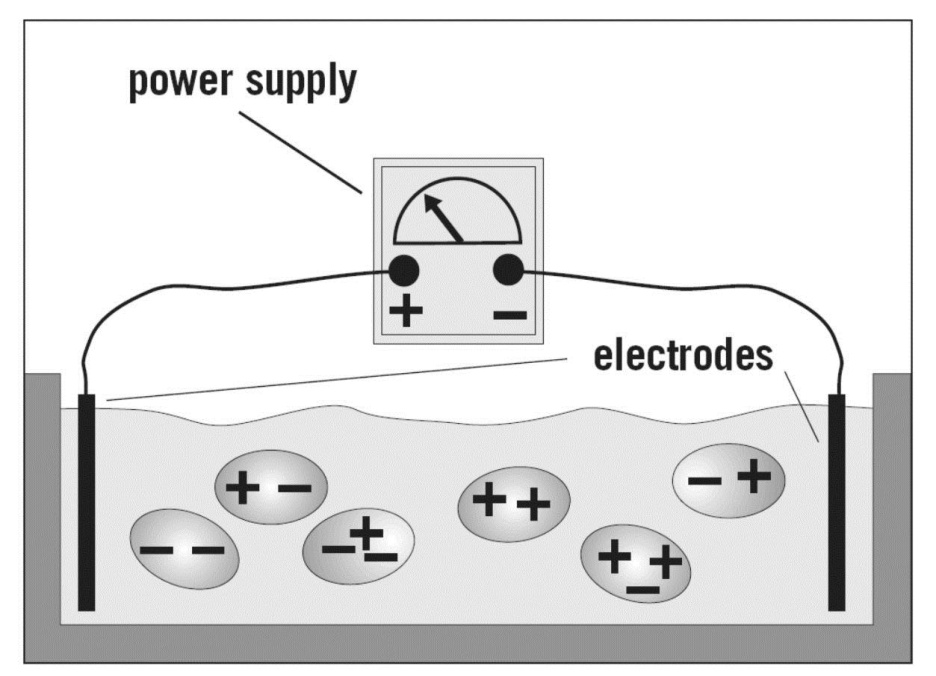 Υπόστρωμα Είναι το υλικό στο οποίο τοποθετούνται και κινούνται τα φορτισμένα μόρια
Η καταλληλότητα και η ποιότητα του υποστρώματος εξαρτώνται
Από  την  σταθερότητα  του  ως  υλικού
 Από  το  βαθμό  της  ομοιογένειάς  του
 Από  το εύρος της  διαπερατότητάς  του
 Από  την  ενδεχόμενη  «τοξικότητά»  του στο  αναλυόμενο  δείγμα
 Από  τον  βαθμό  της  διαφάνειάς  του 
										
                                               Απλό διηθητικό  					      				χαρτί    
                                               Οξική  κυτταρίνη
   είδη υποστρώματος          	     Άγαρ                     
                                               Πηκτή αμύλου
                                               Πηκτή αγαρόζης      
                                               Πηκτή ακρυλαμίδης
ΡΥΘΜΙΣΤΙΚΑ  ΔΙΑΛΥΜΑΤΑ(buffers)
Καλοί  αγωγοί του ηλεκτρισμού
 Διασφαλίζουν  συνθήκες  σταθερού  (προεπιλεγόμενου)  pH 
 Βαρβιτουρικά
 TRIS-EDTA
 TAE (TRIS/ACEΤATE/EDTA)
 TBE (TRIS/BORATE/EDTA)
[Speaker Notes: Ασθενες οξυ+βαση ή ασθενης βαση+οξυ εάν προστεθει ισχυρο οξυ ή ισχυρη βαση το ρΗ αλλαζει λιγο.]
ΘΕΡΜΟΚΡΑΣΙΑ
Η  θερμοκρασία  πρέπει  να  είναι απόλυτα 
ελεγχόμενη. 
 Η  αύξηση της  θερμοκρασίας αποτελεί σοβαρό 
  κίνδυνο διότι μπορεί να προκαλέσει μετουσίωση των  βιομορίων.
  Τα σύγχρονα  συστήματα ηλεκτροφόρησης, διαθέτουν συστήματα  ψύξης.
ΜΕΘΟΔΟΛΟΓΙΑ
Τοποθέτηση των δειγμάτων στο υπόστρωμα.

Εφαρμογή ρεύματος 70-100 volts

Διαχωρισμός των πρωτεινών σε χρόνο 30 λεπτών

Σταθεροποίηση-Βαφή-Στέγνωμα-Διαφανοποίηση

Μέτρηση-Αξιολόγηση
ΕΞΟΠΛΙΣΜΟΣ
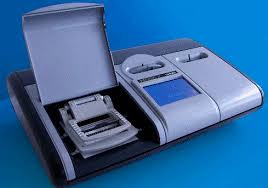 ΗΛΕΚΤΡΟΦΟΡΗΣΗ
Το  εύρος  της   κίνησης  και  η  ταχύτητα  της  κίνησης  των φορτισμένων μορίων επί του υποστρώματος εξαρτάται:

 Από  τη  φύση  και το  μέγεθος των κινούμενων φορτισμένων  μορίων 

 Από  την  ισχύ  του ηλεκτρικού πεδίου που εφαρμόζεται και το χρονικό  διάστημα  της  εφαρμογής  του.
  
Από  το  είδος  του  υποστρώματος  που  χρησιμοποιείται. 

 Από  το  Ph  του  ρυθμιστικού  διαλύματος
 Από  τη  θερμοκρασία  του  άμεσου  περιβάλλοντος  και  τις μεταβολές  της.
[Speaker Notes: Για να μην αντιδρα με την ουσια, παιζει ρολο το μοριακο του μεγεθος//gel/διαφορετικο παχος/διαφορετικους πορους //100volts=20min  1000volts=2-3min//οριζοντια-καθετη-υποβρυχια]
Ανίχνευση
Τα κλάσματα (ζώνες) της ηλεκτροφόρησης Μονιμοποιούνται και βάφονται ώστε το αποτέλεσμα  να καθίσταται οπτικά ορατό.
Για τη χρώση των πρωτεϊνών ορού : 
Amidoblack απορρόφηση στα  640 nm, PonceauS στα 520 nm, Coomassie Brilliant Blue 595 nm,Bromophenol Blue 600 nm
Για τη χρώση DNA: Βρωμιούχο αιθίδιο,Bromophenol blue
  Νιτρικός άργυρος
Για τη χρώση των Λιποπρωτεϊνών: OilRed,SudanBlack
Ραδιογραφία-Φθορισμός
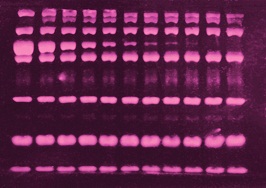 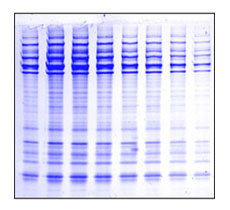 Ponceau S
Coomassie  Brilliant Blue
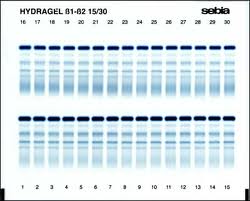 Νιτρικού  Αργύρου
Amido Black
Πυκνόμετρο
Μέτρηση των κλασμάτων των πρωτεινών Πυκνομετρία
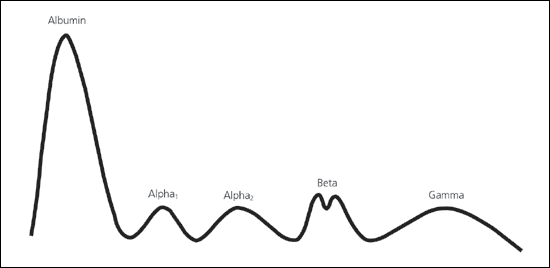 Figure is found at http://www.aafg.org
ΗΛΕΚΤΡΟΦΟΡΗΣΗ
Οι πρωτείνες του ορού άλλοτε  εμφανίζονται  με  θετικό  φορτίο  και  άλλοτε εμφανίζονται με  αρνητικό φορτίο  
   (ανάλογα με το pH του ρυθμιστικού  διαλύματος (buffer) 
   μέσα στο οποίο θα κινηθούν) 
σε ρΗ αλκαλικό είναι αρνητικά φορτισμένες(-) και όταν εφαρμοσθεί ηλεκτρικό ρεύμα κινούνται προς την άνοδο( +)
Για  κάθε  πρωτεΐνη  υπάρχει  μία τιμή  pΗ στην οποία 
  η πρωτεΐνη έχει  ουδέτερο φορτίο  και καλείται  
  ισοηλεκτρικό σημείο (pI)  και εξαρτάται από  την περιεκτικότητα της πρωτεΐνης σε αριθμό και είδος  αμινοξέων
Η ταχύτητα επομένως εξαρτάται από το καθαρό φορτίο του μορίου, το σχήμα και το μέγεθος, την τάση του ρεύματος που εφαρμόζεται, το υπόστρωμα, το ρΗ του ρυθμιστικού διαλύματος.
[Speaker Notes: Θετικές σε χαμηλο ρΗ οξινο, ουδετερες σε ψηλοτερα ρΗ, αρνητικες σε αλκαλικο ρΗ /αποκτηση e=αρνητικα=ανιοντα    απωλεια e=θετικα=κατιοντα]
ΤΡΙΧΟΕΙΔΙΚΗ    ΗΛΕΚΤΡΟΦΟΡΗΣΗ
Η/Φ σε μικρά τριχοειδή τα οποία γεμίζουν μόνο με buffer 
 Κάθε τριχοειδές έχει διάμετρο 25-100 μm
 Εφαρμογή υψηλής τάσης (9000 V) με μεγάλη διακριτική  
   ικανότητα. 
 Διαχωρισμός πρωτεϊνών με βάση το φορτίο και το μέγεθος 
 Ταυτόχρονη ανάλυση μεγάλου αριθμού δειγμάτων 
 Μικρό κόστος
ΙΣΟΗΛΕΚΤΡΙΚΗ   ΕΣΤΙΑΣΗ
Η πρωτεϊνη μετακινείται προς τη ζώνη εκείνη, όπου το pH  είναι ίσο με το ισοηλεκτρικό της σημείο (pΙ).  Σε αυτό το pΗ το συνολικό φορτίο των πρωτεϊνης ουδετεροποιείται και η μετακίνηση σταματά.
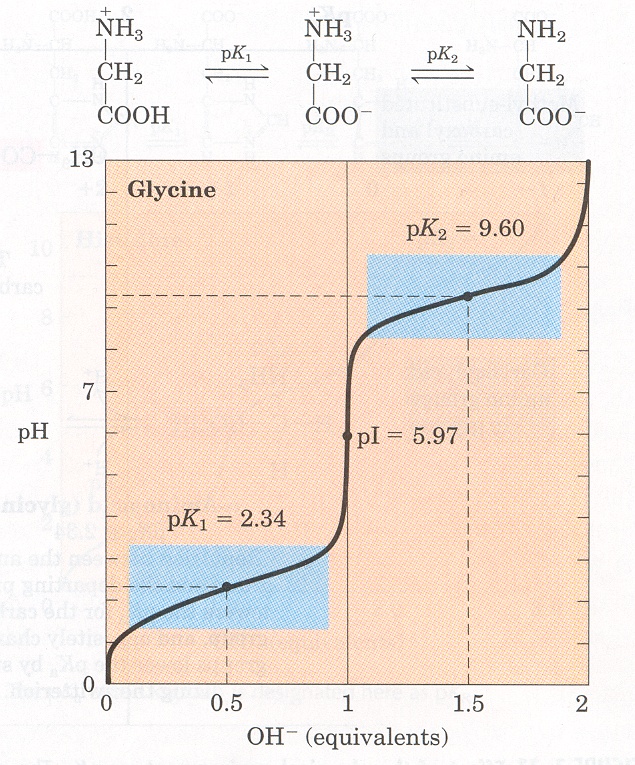 [Speaker Notes: Σκληρυνση κατά πλακας, ενυ,]
ΗΛΕΚΤΡΟΦΟΡΗΣΗ  ΠΡΩΤΕΙΝΩΝ   ΕΝΥ
ΚΥΡΙΕΣ  ΕΝΔΕΙΞΕΙΣ ΔΙΕΝΕΡΓΕΙΑΣ
Σε περιπτώσεις σταθερά αυξημένης τιμής των ολικών λευκωμάτων του 
  αίματος

 Σε περιπτώσεις διαταραχής των επιπέδων των σφαιρινών του αίματος 

 Σε περιπτώσεις  ανεξήγητης αναιμίας

 Σε περιπτώσεις εμφάνισης Rouleaux ερυθρών στο επίχρισμα του αίματος 

 Σε περιπτώσεις πρωτεϊνουρίας. 

 Σε ύποπτες οστεολυτικές βλάβες

 Σε υποτροπιάζουσες λοιμώξεις  

 Σε κλινική υποψία πρωτοπαθούς αμυλοείδωσης
ΚΥΡΙΕΣ  ΚΛΙΝΙΚΕΣ  ΕΦΑΡΜΟΓΕΣ ΤΗΣ ΗΛΕΚΤΡΟΦΟΡΗΣΗΣ
Μέτρηση : 
Πρωτεΐνες  αίματος
Πρωτεΐνες  ούρων
Πρωτεΐνες  Ε.Ν.Υ              
 Λιποπρωτεΐνες  αίματος
 Ισοένζυμα 
 Αιμοσφαιρίνες  ερυθρών
 Πρωτεΐνες αρθρικού, σιέλου, γάλακτος
DNA
 RNA
 (προϊόντα τεχνικών PCR)
Πρωτείνες ορού Φυσιολογικό προφίλ
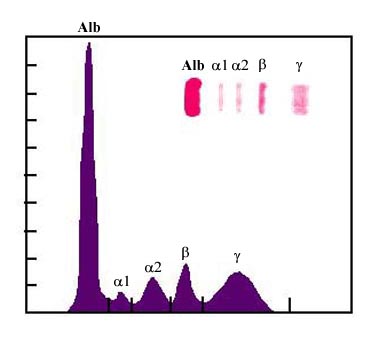 Reference ranges:

Total protein   6.0 – 8.0 g/dL
Albumin           3.5 – 5.0 g/dL
α1-globulins     0.1 – 0.4 g/dL
α2-globulins    0.4 – 1.3 g/dL
β-globulins       0.6 – 1.3 g/dL
γ-globulins       0.6 – 1.5 g/dL
Figure is found at http://erl.pathology.iupui.edu/LABMED/INDEX.HTM
HΛΕΚΤΡΟΦΟΡΗΣΗ ΠΡΩΤΕΙΝΩΝ ΣΕ GEL ΑΓΑΡΟΖΗΣ
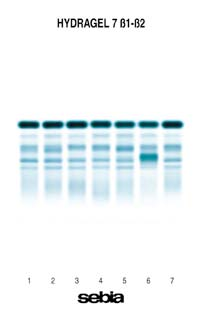 Albumin
α1 - globulins
α2 - globulins
β1 - globulins
β2 - globulins
γ - globulins
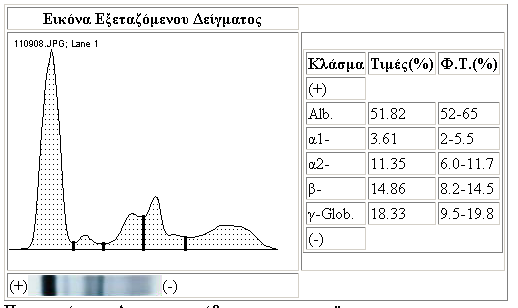 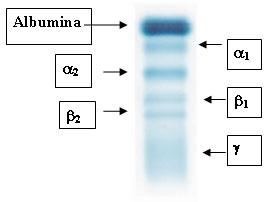 Hydragel 15/30
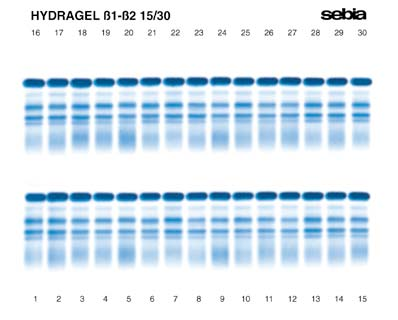 Gels αγαρόζης με 15 or 30 πηγαδάκια (δείγματα ορού)




Η ηλεκτροφόρηση διαχωρίζει επίσης ισοένζυμα, νουκλεινικά οξέα, ανοσοσφαιρίνες
Figure is found at http://www.sebia-usa.com/products/proteinBeta.html#
ΑΛΒΟΥΜΙΝΗ
Είναι η πλέον άφθονη πρωτείνη στο πλάσμα. 
Συντίθεται στο ήπαρ
 t½=15-19 ημέρες
  Διατηρεί την ομεόσταση
 Είναι μεταφορέας μορίων
 Η υπεραλβουμιναιμία είναι σπάνια ,χωρίς κλινική σημασία. 
 H υποαλβουμιναιμία οφείλεται σε αυξημένη απώλεια (νεφρωσικό σύνδρομο) ή σε ελαττωμένη σύνθεση (ασιτία, ηπατική ανεπάρκεια)
 Η δισαλβουμιναιμία
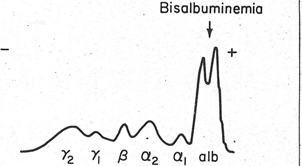 Α1-πρωτείνες
A1-λιποπρωτείνη-HDL
Alpha1-αντιτρυψίνη-πρωτεάση  Αναστολέας που αδρανοποιεί την τρυψίνη και συνδέεται με την πνευμονική ανεπάρκεια. Έλλειψη της εντοπίζεται στην κίρρωση.
α1-Acid glycoprotein Πρωτείνη οξείας φάσης
alpha- 1 anti- chromotrypsin  Πρωτείνη οξείας φάσης
α1-Fetoprotein (AFP) Καρκινικός Δείκτης και Δείκτης Προγεννητικού ελέγχου
                              Α2 Πρωτείνες
Alpha-2-Macroglobulin Συντίθεται στο ήπαρ και αυξάνεται σε νεφρικές βλάβες
(α2) Haptoglobin Συντίθεται στο ήπαρ και ενώνεται με την αιμοσφαιρίνη
[Speaker Notes: Nefelometro]
β-Πρωτείνες
Transferrin Μεταφέρει τον Σίδηρο και τον Χαλκό
Αυξάνεται στην σιδηροπενική αναιμία ,την κύηση, την οιστρογονοθεραπεία
Beta-1 Lipoprotein Αυξάνεται στην νέκρωση και στην Υπερχοληστεριναιμία τύπου ΙΙ
C3, C4 αυξάνουν σε φλεγμονές
γ- Πρωτείνες
Ανοσοσφαιρίνες 
IgGκινούνται στην β και γ περιοχή Αυξάνονται σε μολύνσεις, ηπατικές παθήσεις , αυτοάνοσα νοσήματα 
IgA κινούνται στην β και γ περιοχή 
IgM κινούνται στην α2,β και γ περιοχή
   
 Μονή ψηλή ζώνη στην γ περιοχή παραπέμπει στην  ύπαρξη παραπρωτείνης 
 Μονοκλωνική γαμμασφαιρινοπάθεια
 Μικρότερη  ζώνη στην γ περιοχή παραπέμπει σε MGUS(Monoclonal gammopathy of undetermined significance)Μονοκλωνική Γαμμασφαιριναιμία  αγνώστου αιτιολογίας
ΑΞΙΟΛΟΓΗΣΗ
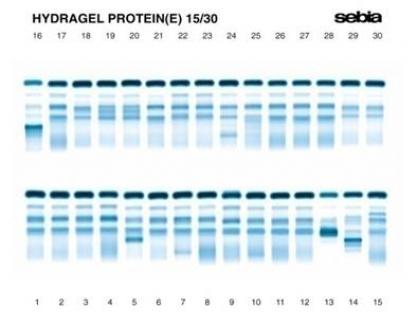 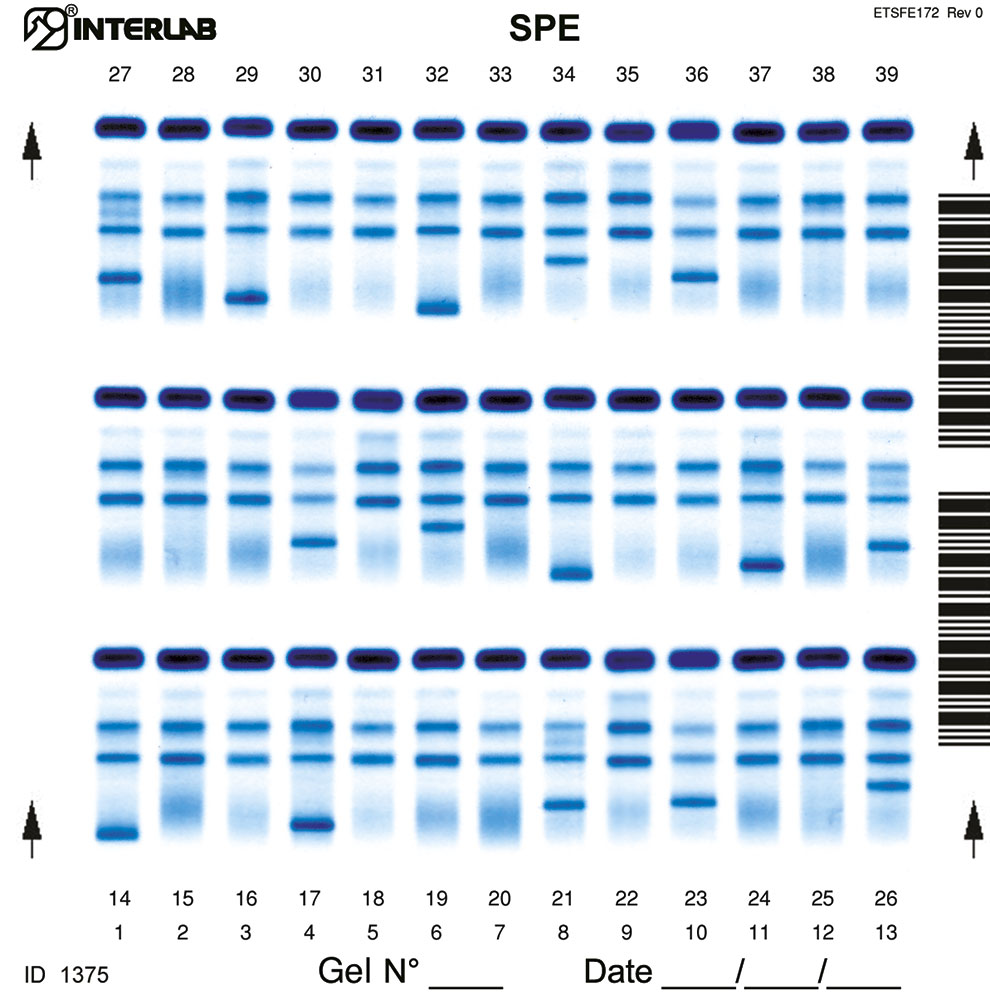 [Speaker Notes: Υπερβητασφαιριναιμια//μονοκλωνικη γαμμασφαιριναιμια]
Οξείες Φλεγμονές λόγω μόλυνσης, βλάβης ή χειρουργικού τραύματος
normal or ↓ albumin
↑ α1 and α2 globulins
α1  α2-globulins
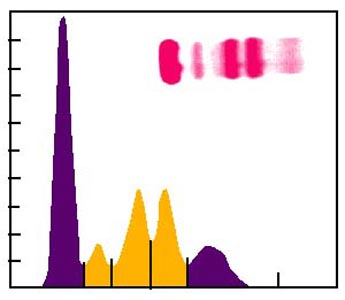 Figure is found at http://erl.pathology.iupui.edu/LABMED/INDEX.HTM
Μονοκλωνική γαμασφαιριναιμία
Προκαλείται από την μονοκλωνική ανάπτυξη 
των κλώνων  των β-λεμφοκυττάρων.
με παραγωγή μιάς παραπρωτείνης



Η παραγωγή της παραπρωτείνης συνδέεται με 
Καλοήθη μονοκλωνική γαμασφαιριναιμία
Λευχαιμία
Πολλαπλό Μυέλωμα
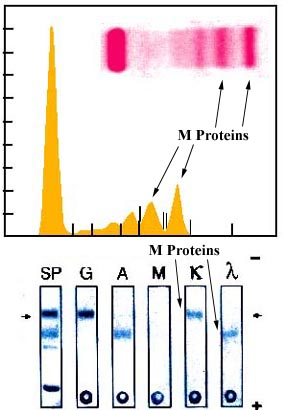 Figure is found at http://erl.pathology.iupui.edu/LABMED/INDEX.HTM
ΕΙΚΟΝΑ ΣΥΜΒΑΤΗ  ΜΕ ΕΛΛΕΙΨΗ α1 ΑΝΤΙΘΡΥΨΙΝΗΣ
ΕΙΚΟΝΑ ΜΟΝΟΚΛΩΝΙΚΗΣ Η ΠΟΛΥΚΛΩΝΙΚΗΣ ΓΑΜΜΑΠΑΘΕΙΑΣ
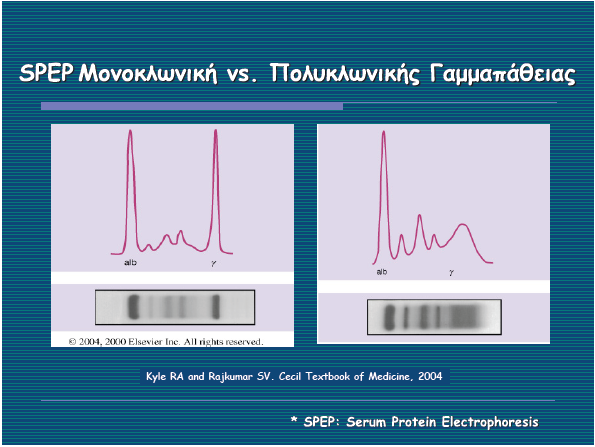 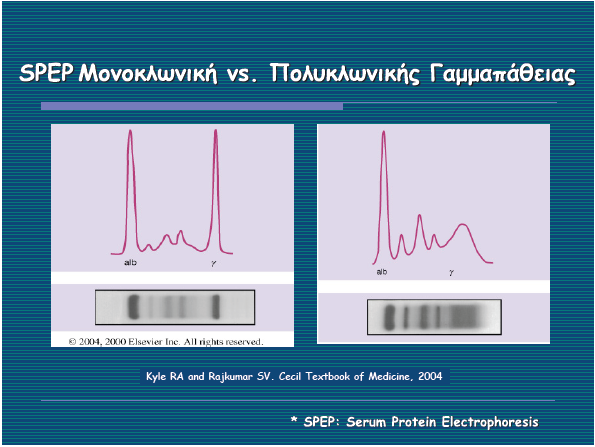 ΠΟΛΥΚΛΩΝΙΚΗΣ  ΓΑΜΜΑΣΦΑΙΡΙΝΑΙΜΙΑΣ
ΕΙΚΟΝΑ ΣΥΜΒΑΤΗ  ΜΕ   ΟΞΕΙΑ ΛΟΙΜΩΞΗ
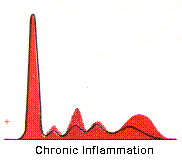 ΕΙΚΟΝΑ ΣΥΜΒΑΤΗ ΜΕ   ΝΕΦΡΩΣΙΚΟ ΣΥΝΔΡΟΜΟ
ΕΙΚΟΝΑ ΣΥΜΒΑΤΗ ΜΕ   ΧΡΟΝΙΑ  ΛΟΙΜΩΞΗ
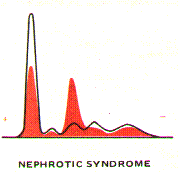 ΕΙΚΟΝΑ ΣΥΜΒΑΤΗ ΜΕ ΚΙΡΡΩΣΗ ΤΟΥ ΗΠΑΤΟΣ
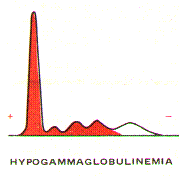 ΕΙΚΟΝΑ ΣΥΜΒΑΤΗ  ΜΕ ΥΠΟΓΑΜΜΑΣΦΑΙΡΙΝΑΙΜΙΑ
Χρόνια Φλεγμονή(αυτοάνοσα, χρόνιες ηπατικές παθήσεις,καρκίνος)
α1  α2    γ-globulins
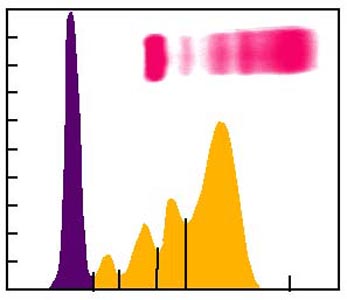 Figure is found at http://erl.pathology.iupui.edu/LABMED/INDEX.HTM
[Speaker Notes: Χρονια φλεγμονη]
Κίρρωση του ήπατος λόγω αλκοόλ ή ηπατίτιδας
γ-globulins
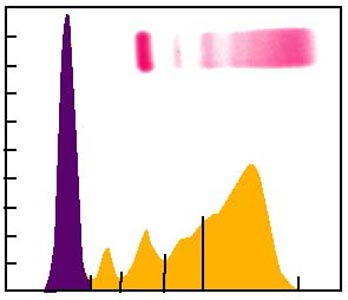 Figure is found at http://erl.pathology.iupui.edu/LABMED/INDEX.HTM
Πολλαπλούν      Μυέλωμα
To  πολλαπλό μυέλωμα είναι ένας από τους   πιο διαδεδομένους αιματολογικούς καρκίνους. Τα πλασματικά κύτταρα πολλαπλασιάζονται ανεξέλεγκτα και συσσωρεύονται στον μυελό των οστών. Προκαλούν υπερπαραγωγή ανοσοσφαιρινών.
Η αύξηση του νεοπλασματικού κλώνου στον μυελό των οστών δημιουργεί μιά  μονοκλωνική  πρωτείνη την M-protein . Η πρωτείνη αυτή είναι ο καλύτερος και αρχαιότερος καρκινικός δείκτης για το ΠΜ. Χαρακτηρίζεται από μια στενή ζώνη στην περιοχή των γ-σφαιρινών. Για τον ανοσολογικό προσδιορισμό της  γίνεται ανοσοκαθήλωση στον ορό και στα ούρα Η εξέταση αυτή ανιχνεύει τις βαριές αλυσίδες (IgG, IgA, IgM, IgD or IgE) και τις ελαφρές αλυσίδες (kappa or lambda). 
Η βασική αιτία που προκαλεί το ΠΜ είναι άγνωστη και η συνήθης ηλικία διάγνωσης είναι τα 70 χρόνια.
Πολλαπλούν     Μυέλωμα
4 /100,000 περιπτώσεις τον χρόνο
1% όλων των κακοηθειών
Μέση ηλικία διάγνωσης – 65 χρόνια
Μέση επιβίωση-3χρόνια
IgG-58%
IgA- 24%
Light Chains- 15%         Συχνότητα
Biclonal- 2%
IgD- 1%
Μονοκλωνική γαμασφαιριναιμία αγνώστου αιτιολογίας
Μονοκλωνική Πρωτείνη ορού <3.0 g/dL  Σταθερότητα
<10% κύτταρα πλάσματος στον μυελό των οστών
Καθόλου ή ελάχιστες Bence-Jones πρωτείνες στα ούρα
Παρουσία μονοκλωνικής πρωτείνης στον ορό σε χαμηλά επίπεδα 
 750,000-1,000,000 περιπτώσεις /χρόνο

54% άνδρες 46% γυναίκες
2% άτομα >50 ετών, 3% άτομα >70 ετών
Μέση ηλικία στην διάγνωση 72 χρόνια
Μέση επιβίωση 12 years
ΗΛΕΚΤΡΟΦΟΡΗΣΗ ΙΣΟΕΝΖΥΜΩΝ ALΡ
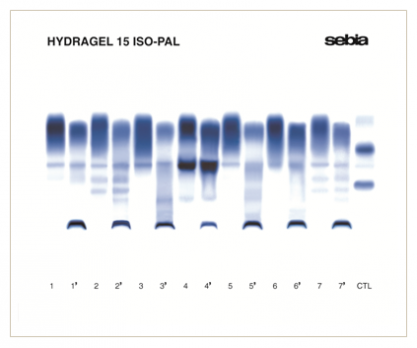 ΗΛΕΚΤΡΟΦΟΡΗΣΗ ΙΣΟΕΝΖΥΜΩΝ LDH
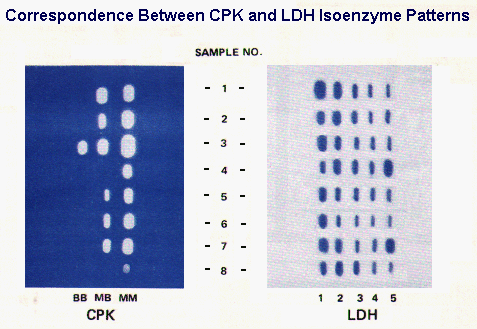 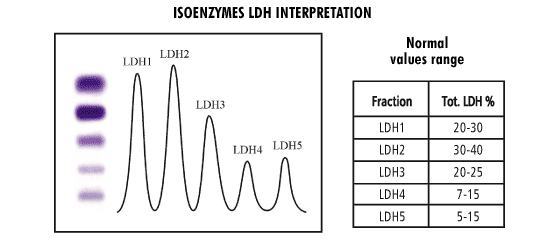 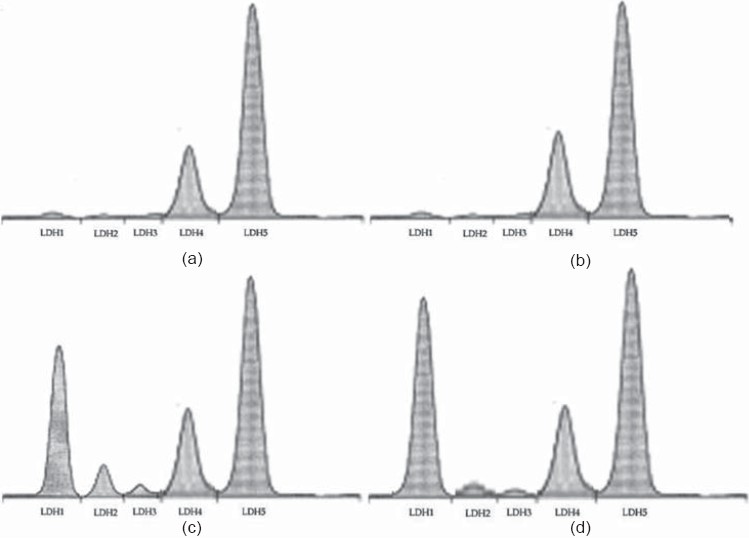 ΗΛΕΚΤΡΟΦΟΡΗΣΗ  ΙΣΟΕΝΖΥΜΩΝ  CPK
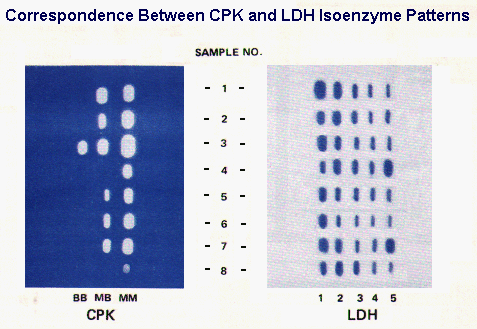 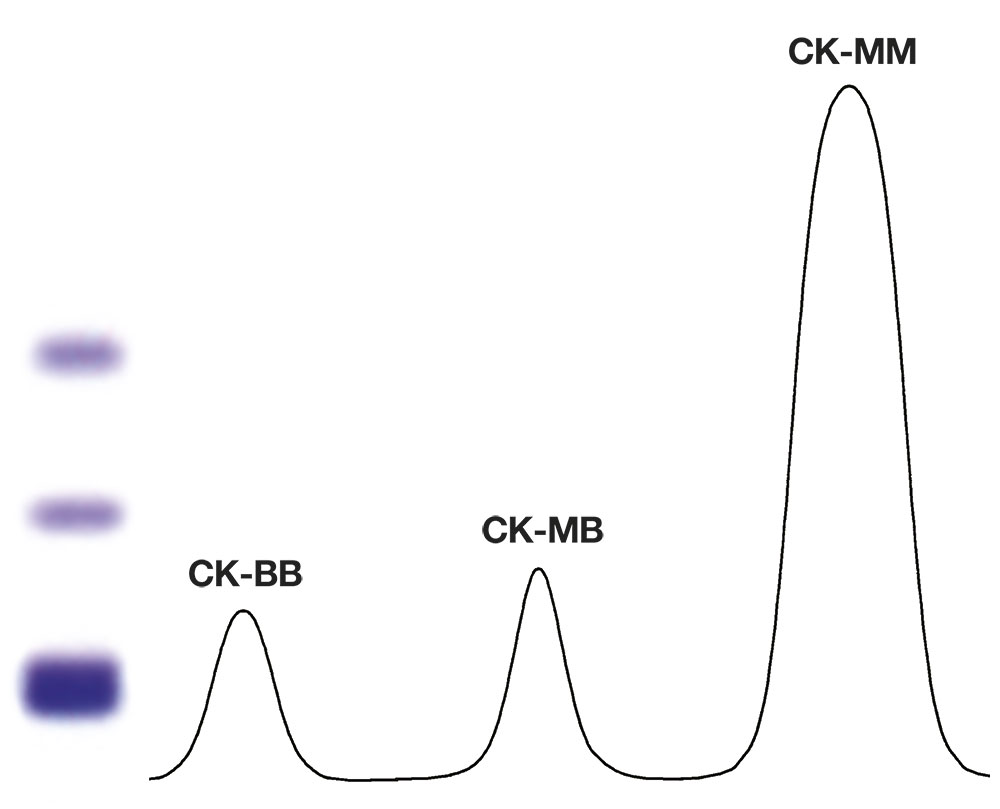 Ανοσοηλεκτροφόρηση πρωτεινών
Πότε ζητείται

όταν  στην ηλεκτροφόρηση εμφανίζεται εικόνα  ύποπτης μονοκλωνικής ζώνης κυρίως στην γ περιοχή ή πρωτείνες στα ούρα
Ανοσοηλεκτροφόρηση πρωτεινών
Διερευνάται  η  πιθανότητα  ύπαρξης ομοιογενούς  ανοσολογικά  πρωτεΐνης 
που παράγεται από έναν πλασματοκυτταρικό κλώνο
Εφaρμόζονται με τη βοήθεια  ειδικής μάσκας συγκεκριμένοι αντιοροί έναντι βαρέων και ελαφρών αλυσίδων των ανοσοσφαιρινών


  Βαριές αλυσίδες
ελαφρές  αλυσίδες
M
A
K
G
D
L
E
Ανοσοηλεκτροφόρηση πρωτεινών
Αρχικά  διενεργείται ηλεκτροφόρηση  πρωτεϊνών
 
Εν συνεχεία προστίθενται αντισώματα (αντιοροί) 

Δημιουργούνται πιθανά  ανοσοσυμπλέγματα  με 
τις  πρωτεΐνες  που  διαχωρίστηκαν

Οπτικοποιούνται  με  κατάλληλη  χρώση
Ανοσοηλεκτροφόρηση πρωτεινών
ΗΛΕΚΤΡΟΦΟΡΗΣΗ ΑΝΟΣΟΗΛΕΚΤΡΟΦΟΡΗΣΗ ΠΡΩΤΕΙΝΩΝ ΟΥΡΩΝ
Κατά προτίμηση σε  24ωρη συλλογή
Μονοκλωνικής Παραπρωτεΐνης
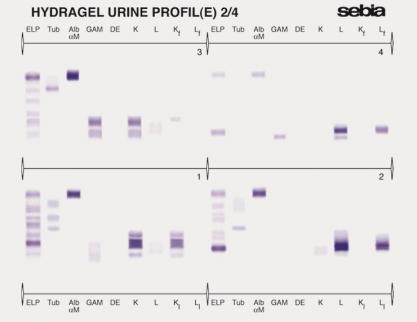 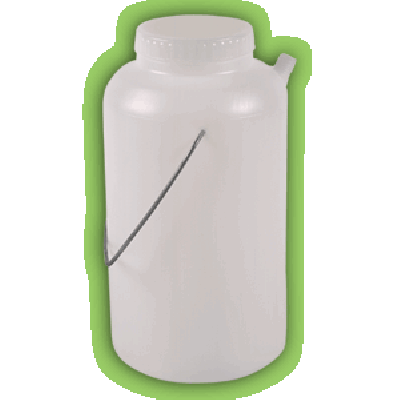 ΗΛΕΚΤΡΟΦΟΡΗΣΗ ΑΙΜΟΣΦΑΙΡΙΝΗΣ
Η  ηλεκτροφόρηση αιμοσφαιρίνης  χρησιμοποιείται για  την ανίχνευση των κλασμάτων της αιμοσφαιρίνης. Τα κλάσματα της φυσιολογικής  αιμοσφαιρίνης είναι:, Hb F and Hb A Hb A2.
H αιμοσφαιρίνη είναι ένα σύνθετο μόριο που αποτελείται από 2 ζεύγη πολυπεπτιδικών αλυσίδων :
Hb A = α2β2
Hb F = α2γ2
Hb A2 = α2δ2
Λόγω αντικαταστάσεων αμινοξέων από μεταλλάξεις δημιουργούνται τα κλάσματα Hb S, Hb C, Hb D and Hb E

capillary electrophoresis
Αιμοσφαιρινοπάθειες
Περίπου 7 % του συνολικού πληθυσμού είναι φορείς και 2.7 ‰ γεννήσεις φέρουν αιμοσφαιρινοπάθειες. 
Στις θαλασσαιμίες συμβαίνει ελαττωμένη σύνθεση της φυσιολογικής σφαιρίνης, α και β θαλασσαιμίες. : Hb S, Hb C, Hb E and Hb D.
Οι αιμοσφαιρινοπάθειες παρουσιάζουν ποικίλα κλινικά συμπτώματα με βλάβη πολλαπλών οργάνων  και εφ όρου ζωής μεταγγίσεις.
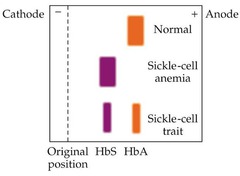 ΗΛΕΚΤΡΟΦΟΡΗΣΗ  ΛΙΠΟΠΡΩΤΕΙΝΩΝ ΑΙΜΑΤΟΣ
Παρατηρούμε  4 οπτικά ευδιάκριτες περιοχές

Αρχή (χυλομικρά)

  Περιοχή beta (LDL)

Περιοχή prebeta (VLDL)

Περιοχή alpha (HDL)
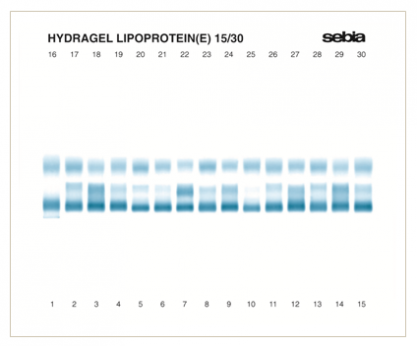 ΗΛΕΚΤΡΟΦΟΡΗΣΗ  ΛΙΠΟΠΡΩΤΕΙΝΩΝ ΑΙΜΑΤΟΣ
ΗΛΕΚΤΡΟΦΟΡΗΣΗ ΔΥΟ ΔΙΑΣΤΑΣΕΩΝ (2D)
Υποπληθυσμοί  λιποπρωτεϊνικών σωματιδίων της HDL
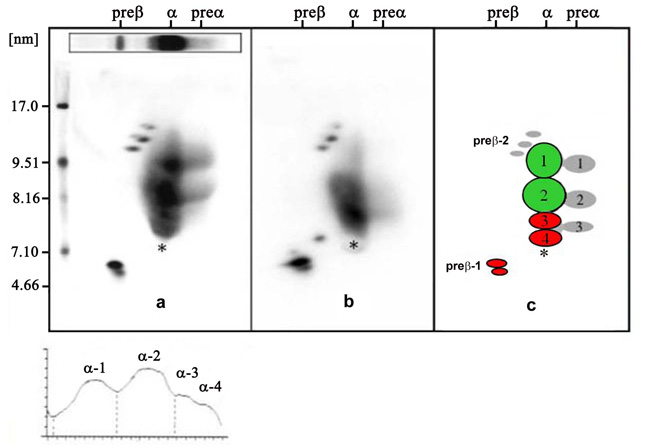